Od pomysłu do projektu (ABC projektu) z wykorzystaniem systemu SOWA
Trener: Kamil Zbroja
Szczecin, 19 lipca 2018 r.
SOWA, czyli System Obsługi Wniosków Aplikacyjnych
Wybór projektów do dofinansowania następuje w oparciu o wniosek o dofinansowanie, który 
musi zostać przygotowany za pośrednictwem systemu obsługi wniosków aplikacyjnych SOWA. 
Dostęp do tej aplikacji można uzyskać za pośrednictwem strony internetowej:
http://www.sowa.efs.gov.pl 
Przed przystąpieniem do wypełniania wniosku w SOWA należy utworzyć konto wnioskodawcy. Przy zakładaniu konta należy korzystać z Instrukcji użytkownika SOWA w ramach PO WER 2014- 2020 dla wnioskodawców, która dostępna jest pod adresem www.sowa.efs.gov.pl w zakładce POMOC
Wniosek o dofinansowanie projektu konkursowego powinien zostać przygotowany zgodnie z Instrukcją wypełniania wniosku o dofinansowanie projektu w ramach PO WER 2014- 2020 która dostępna jest pod adresem: www.sowa.efs.gov.pl, w zakładce POMOC
ABC wniosku o dofinansowanie:
http://sowa.efs.gov.pl
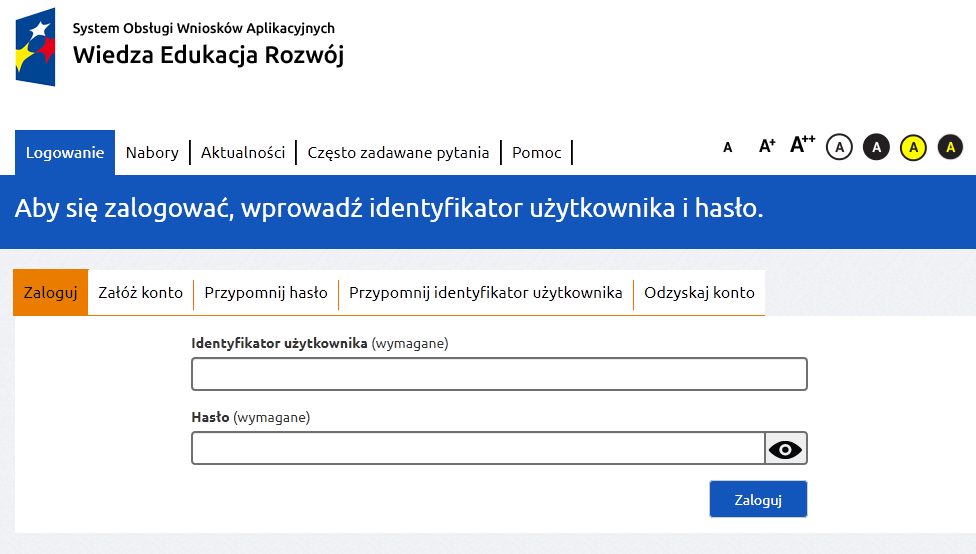 Wniosek o dofinansowanie EFS:
Dane wnioskodawcy/partnerów;
Informacje o projekcie
Wskaźniki i cel projektu
Grupy docelowe i opis projektu
Zadania,
Potencjał, doświadczenie, sposób zarządzania projektem
Szczegółowe wydatki
Deklaracja VAT
Harmonogram
Wskaźniki:
Wskaźniki horyzontalne;

Wskaźniki Wspólnej Listy Wskaźników Kluczowych (WLWK) (produktu i rezultatu);

Wskaźniki specyficzne dla Programu Operacyjnego;

Wskaźniki specyficzne dla Projektu;

Wskaźniki główne dla naboru.
Wskaźniki w projekcie
Wskaźniki produktu odnoszące się do struktury grupy docelowej, np.:
Liczba osób biernych zawodowo, nieuczestniczących w kształceniu lub szkoleniu, objętych wsparciem w programie;
Liczba osób biernych zawodowo objętych wsparciem w programie;
Liczba osób bezrobotnych (łącznie z długotrwale bezrobotnymi) objętych wsparciem w programie;
Liczba osób pracujących, znajdujących się w trudnej sytuacji na rynku pracy, objętych wsparciem w programie (o ile dotyczy);
Liczba osób poniżej 30 lat z niepełnosprawnościami objętych wsparciem w programie (jeśli dotyczy).
Wskaźniki w projekcie
Wskaźnik rezultatu bezpośredniego:
 Liczba osób poniżej 30 lat, które uzyskały kwalifikacje po opuszczeniu programu (o ile dotyczy).
Wskaźniki w projekcie
Wskaźniki produktu i rezultatu wynikające z obowiązku spełnienia przez projekt szczegółowych kryteriów dostępu i jeśli dotyczy – kryteriów premiujących, np.:
Liczba osób objętych IPD
Liczba osób objętych pośrednictwem pracy i/lub poradnictwem zawodowym
Liczba osób z niepełnosprawnościami i/lub osób długotrwale bezrobotnych i/lub osób o niskich kwalifikacjach objętych wsparciem (o ile dotyczy)
Liczba osób zamieszkujących miasta średnie w tym miasta tracące funkcje społeczno-gospodarcze
Wskaźniki w projekcie
Wskaźniki monitorujące efektywność zatrudnieniową i efektywność zawodową w projekcie

Do wniosku  należy obligatoryjnie wprowadzić:
wskaźniki rezultatu wynikające z obowiązku spełnienia przez projekt kryteriów dostępu, tj. monitorujących efektywność zatrudnieniową oraz efektywność zawodową (o ile dotyczy).
Wskaźniki służące rozliczeniu stawek jednostkowych w projekcie
W przedmiotowym konkursie obligatoryjne jest stosowanie stawek jednostkowych, w związku z czym we wniosku należy wskazać wskaźniki umożliwiające rozliczenie projektu stawkami jednostkowymi.
Wskaźniki cd.:
Jednostki pomiaru wskaźników;

Źródła weryfikacji wskaźników (jaki dokument można wziąć do ręki żeby sprawdzić, czy wskaźniki zostały osiągnięte?

Sposób pomiaru wskaźników (kto i jak często dokona pomiarów, czy pozwoli to na podejmowanie działań zapobiegawczych i wykrywanie zagrożeń?
Grupa docelowa:
Zgodność grupy docelowej z Regulaminem konkursu i SOOP!

Dlaczego wybrano tę grupę docelową?

Jakie są potrzeby i oczekiwania grupy docelowej w kontekście oferowanego wsparcia?

Rekrutacja uczestników projektu.
Zgodność z politykami horyzontalnymi UE:
Standard minimum – równość szans kobiet i mężczyzn;

Uniwersalne projektowanie – uczestnik niepełnosprawny;

Równy dostęp i niedyskryminacja osób z niepełnosprawnościami – Wytyczne równości i niedyskryminacji 2014-2020 - nowy załącznik dot. standardów dostępności;

Mechanizm Racjonalnych usprawnień.
Zadania/działania:
Zgodność z typem projektu wymienionym w Regulaminie;
Zgodność z przepisami prawa krajowego i wspólnotowego;
Zasięg geograficzny kwalifikowalności wydatków;
Miejsce i czas realizacji;
Osoby odpowiedzialne;
Zakres tematyczny.
Regulamin konkursu:
Wszelkie działania, zadania przewidziane w projekcie winny być ze sobą powiązane, powinny się uzupełniać i tworzyć kompletny zakres wsparcia w celu rozwiązania/złagodzenia sformułowanych problemów i przeprowadzonej diagnozy.

Ocenie podlegać będzie jakość przedstawionej diagnozy, a także ocena opisu zadań na podstawie wymagań określonych w Instrukcji wypełniania wniosku o dofinansowanie projektu.
Stopień, w jakim grupa docelowa, oferowane formy wsparcia, harmonogram realizacji zadań i budżetu oraz dobrane wskaźniki są spójne z analizą sytuacji problemowej zawartą we wniosku o dofinansowanie. Stopień, w jakim projekt zaspokaja potrzeby i niweluje bariery grupy docelowej, a także przyczynia się do osiągnięcia celów PO WER 2014-2020.
Stopień, w jakim projekt przyczyni się do rozwiązania/złagodzenia sytuacji problemowej wskazanej we wniosku o dofinansowanie. Stopień/poziom osiągnięcia zakładanych wskaźników w odniesieniu do zaplanowanych kosztów. Ocena relacji nakład/rezultat.
Ocena w jakim stopniu zaproponowane w projekcie instrumenty wsparcia oraz zaplanowane rezultaty przyczynią się do trwałej zmiany sytuacji grup docelowych.
Budżet projektu:
Rozliczanie projektów o wartości nieprzekraczającej 100 tys. Euro ze środków publicznych metodami uproszczonymi;

Rozliczanie kosztów pośrednich ryczałtem;

Wydatki objęte limitami;
Budżet projektu cd.:
Środki trwałe służące realizacji projektu oraz wspomagające wdrażanie projektu;
Stawki odpowiadające stawkom rynkowym;
Zestawienie standardu i wysokości dopuszczalnych stawek wybranych wydatków 
i usług dla konkursu;
Potencjał wnioskodawcy:
Potencjał finansowy – obrót nie mniejszy od rocznych wydatków w projekcie lub wartości projektu;
Doświadczenie (na terytorium geograficznym, na potrzeby grupy docelowej, ten sam rodzaj wsparcia);
Doświadczenie poza projektowe;
Potencjał kadrowy (osoby zaangażowane na podstawie umów o pracę);
Potencjał techniczny (tylko taki, który będzie wykorzystywany w projekcie).
Ocena wniosków w ramach konkursu nr POWR.01.02.01-IP.22-32-001/18
Weryfikacja warunków formalnych odbywa się za pośrednictwem systemu SOWA, który nie dopuszcza do złożenia wniosków niekompletnych;
Czas trwania oceny merytorycznej wniosków uzależniony jest od liczby wniosków podlegających ocenie merytorycznej w ramach posiedzenia KOP
1- 200 wniosków – nie dłużej niż 60 dni;
201- 400 wniosków – nie dłużej niż 90 dni;
Orientacyjny termin rozstrzygnięcia konkursu – grudzień 2018 r.
ETAP NEGOCJACJI
ETAP WERYFIKACJI WARUNKÓW FORMALNYCH
(za pośrednictwem SOWA)
ETAP OCENY MERYTORYCZNEJ
1)ogólne kryteria merytoryczne oceniane w systemie 0-1 („spełnia”/ „nie spełnia”);
2)kryteria dostępu;
3)kryteria horyzontalne;
4)ogólne kryteria merytoryczne oceniane punktowo; 
5)kryteria premiujące.
Skuteczne złożenie wniosku w ramach Działania 1.2
Aby skutecznie złożyć dokumentacje aplikacyjną należy:
opublikować wniosek o dofinansowanie w wersji elektronicznej wraz załącznikami (jeśli dotyczy) w SOWA. Należy to zrobić w terminie naboru projektów, tj.
 od 23.07.2018 r. do 10.08.2018 r. do godz. 14:00
W przedmiotowym naborze na etapie wyboru projektów do dofinansowania nie są wymagane załączniki składane wraz z wnioskiem o dofinansowanie, z zastrzeżeniem projektów objętych pomocą de minimis/pomocą publiczną. W przypadku zidentyfikowania w projekcie pomocy de minimis/pomocy publicznej do wniosku o dofinansowanie należy załączyć: 
Formularz informacji przedstawianych przy ubieganiu się o pomoc de minimis lub Formularz informacji przedstawianych przy ubieganiu się o pomoc inną niż pomoc  w rolnictwie lub rybołówstwie, pomoc de minimis lub pomoc de minimis w rolnictwie lub rybołówstwie (odpowiednio: załącznik nr 7.7 oraz załącznik nr 	7.8 do Regulaminu konkursu) oraz Oświadczenie o uzyskanej pomocy de minimis (załącznik nr 7.9) lub wszystkie posiadane przez Wnioskodawcę zaświadczenia o uzyskanej pomocy de minimis albo Oświadczenie o nieuzyskaniu pomocy de minimis, stanowiące załącznik nr 7.10 do Regulaminu konkursu.
Ważne informacje!
Poprawa oczywistych omyłek we wniosku o dofinansowanie oraz negocjacje prowadzone będą wyłącznie za pośrednictwem poczty elektronicznej. Specjalnie utworzony dla danego naboru adres mailowy, będzie wykorzystywany jako narzędzie komunikacji z wnioskodawcą w ww. zakresie. Adres mailowy odpowiadający przedmiotowemu naborowi:
nabor121@wup.pl

Termin, w przypadku wezwania przekazanego drogą elektroniczną, liczy się od dnia następującego po dniu wysłania wezwania przez IOK i wynosi 7 dni
Ogólne kryteria merytoryczne oceniane 0-1
Ogólne kryteria merytoryczne oceniane 0-1
Ogólne kryteria merytoryczne oceniane 0-1
Ogólne kryteria merytoryczne oceniane 0-1
Kryteria dostępu
Kryteria dostępu
Kryteria dostępu
Kryteria dostępu
Kryteria dostępu
Kryteria dostępu
Kryteria dostępu
Wskaźniki efektywności zatrudnieniowej
Kryteria dostępu
Wskaźniki efektywności zawodowej
Kryteria dostępu
Kryteria dostępu
Kryteria dostępu
Kryteria dostępu
Kryteria dostępu
Kryteria dostępu
Kryteria horyzontalne
Kryteria horyzontalne
Kryteria horyzontalne
Kryteria horyzontalne
Ogólne kryteria merytoryczne oceniane punktowo
Ważne!
Ocena spełniania kryteriów merytorycznych ocenianych punktowo dokonywana jest wyłącznie w odniesieniu do projektów pozytywnie ocenionych w zakresie kryteriów merytorycznych ocenianych w systemie 0-1 oraz pozytywnie ocenionych lub skierowanych do negocjacji w zakresie kryteriów dostępu i horyzontalnych. 
Spełnienie przez projekt kryteriów merytorycznych ocenianych punktowo w minimalnym zakresie oznacza uzyskanie od każdego z obydwu oceniających co najmniej 60% punktów za spełnianie poszczególnych kryteriów, dla których ustalono minimalny próg punktowy. 
Spełnienie kryterium merytorycznego w stopniu minimalnym jest konieczne do uzyskania dofinasowania.
Kryteria premiujące
Kryteria premiujące
Kryteria premiujące
Kryteria premiujące
Kryteria premiujące
Potwierdzenie wykonania stawek jednostkowych
Potwierdzenie wykonania stawek jednostkowych
Trener: Kamil Zbroja